Правовой статус региональных экономических организаций
Европейская ассоциациясвободной торговли (ЕАСТ) European Free Trade Association (EFTA)
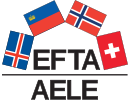 Учредительный документ — Конвенция «Об учреждении ЕАСТ» (European Free Trade Association, EFTA): 
	1) Подписана 20 ноября 1959 года в Стокгольме.
	2) Вступила в силу 3 мая 1960 года.

Действующие государства-члены 
	1) Исландия. 
	2) Норвегия.
	3) Швейцария. 
	4) Лихтенштейн.

Государства, вышедшие из членства
Великобритания (1973), Дания (1973), Швеция (1995),                    Австрия (1995), Португалия (1986), Финляндия (1995).
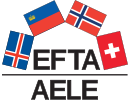 Цели 	ЕАСТ
		 		
		1) Содействие росту экономической активности,  обеспечению занятости,  повышению производительности,  рациональному использованию ресурсов, финансовой стабильности                    и неуклонному повышению уровня жизни на территории                        государств-членов.
		2) Предоставление добросовестных условий конкуренции в торговле между государствами-членами.
		3) Ликвидация неравенства в условиях снабжения сырьем, производимым на территории зоны свободной торговли.
		4) Содействие гармоничному развитию и росту мировой путем постепенной ликвидации торговых барьеров.

	 Руководящие органы ЕАСТ

	1) Совет - высший орган. Совет заседает регулярно,                   2 раза в месяц в Женеве. Состоит из представителей всех стран-членов (по одному голосу) и могущий принимать решения фактически лишь на основе единогласия по той простой причине, что ему не присущ наднациональный характер. 
	2) Президиум Совета. Состав меняется каждые 6 месяцев, причем происходит поочередная смена его членов.
	3) Секретариат, возглавляемый Генеральным секретарем.
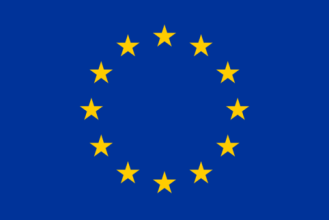 Европейский Союз (ЕС) European Union (EU)
Европе́йский сою́з (Евросою́з, ЕС) — экономическое  и политическое объединение 28 европейских государств


Девиз: Согласие в многообразии
Гимн: Ода к радости

 	Учредительный документ — Маастрихтский договор: 
	1) Подписан в 1992 году.
	2) Вступил в силу 1 ноября 1993 года.
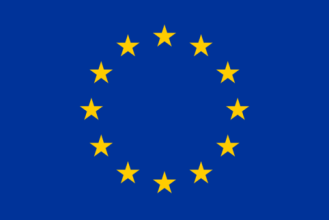 Государства-члены ЕС
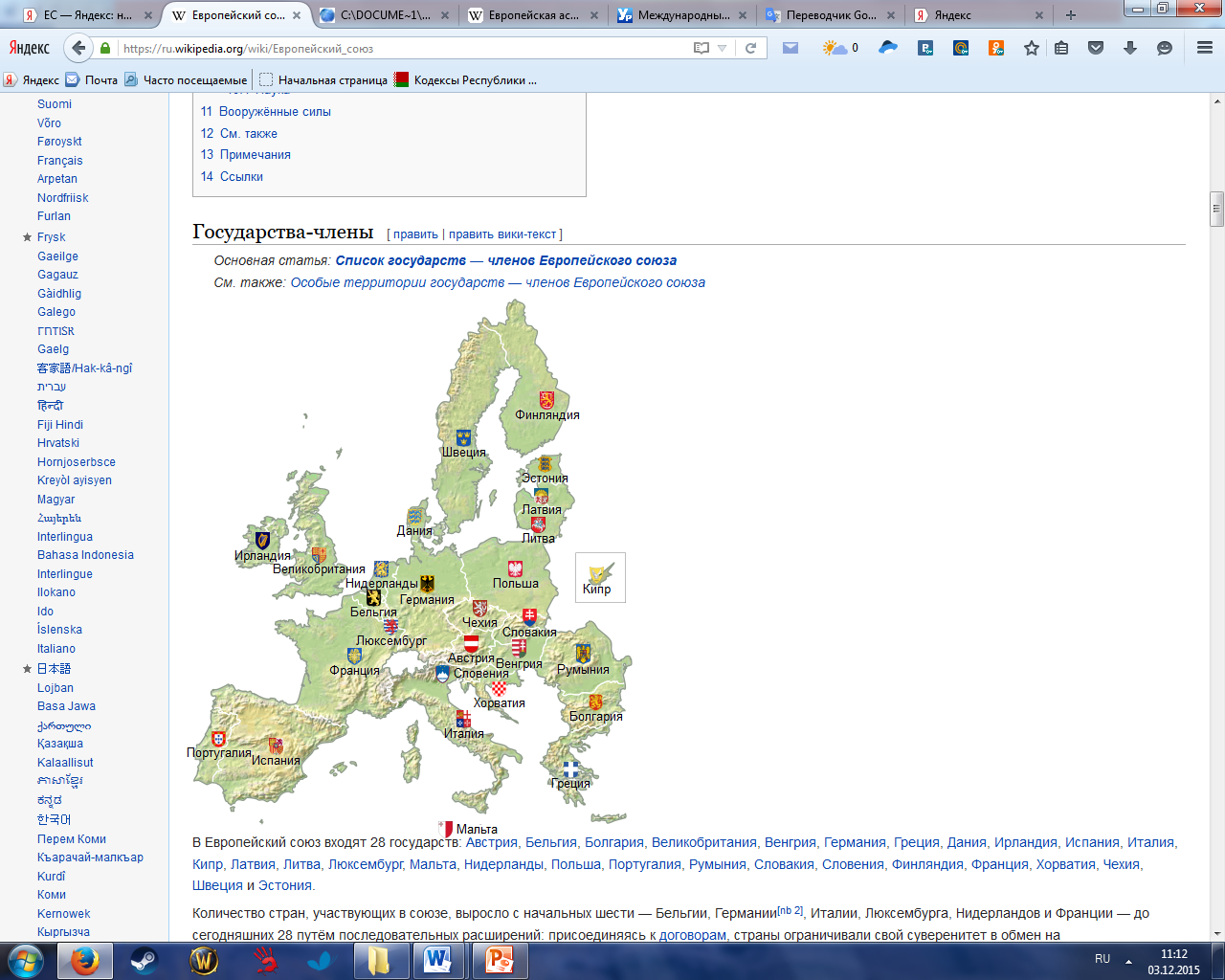 Австрия, Бельгия, Болгария, Великобритания, Венгрия, Германия, Греция, Дания, Ирландия, Испания, Италия, Кипр, Латвия, Литва, Люксембург, Мальта, Нидерланды, Польша, Португалия, Румыния, Словакия, Словения, Финляндия, Франция, Хорватия, Чехия, Швеция и Эстония.
Цели ЕС согласно Маастрихтскому договору
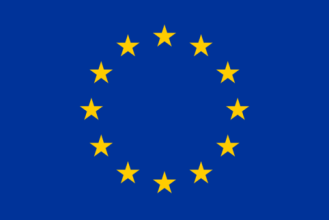 1) Способствовать экономическому и социальному прогрессу, который должен быть сбалансирован и устойчив, особенно путем создания пространства без внутренних границ, укрепления процесса экономического и социального сближения и основания экономического и валютного союза, в том числе введение единой валюты. 
	2) Упрочивать свой статус и назначение на международной арене, особенно путем осуществления общей внешней политики и политики безопасности, включая возможное формулировки общей оборонной политики и политики безопасности, которая в перспективе приведет к общей обороне. 
	3) Усиливать защиту прав и интересов граждан государств-членов путем введения гражданства ЕС.  
	4) Развивать сотрудничество в сфере юстиции и внутренних дел. 
 	5) Хранить и при необходимости пересматривать и совершенствовать систему связей и отношений, сложившейся в сообществе.
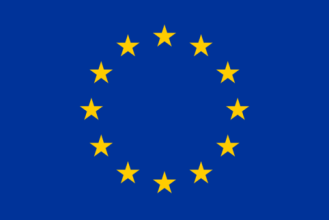 Руководящие органы ЕС
1) Европейский Совет — высший политический орган ЕС. 
Состоит из:
	Глав государств и правительств стран-членов и их заместителей — министров иностранных дел.
	Председателя Европейского совета. 
	Председателя Еврокомиссии.
	2) Европейская комиссия — высший орган исполнительной власти ЕС. Состоит из 28 членов, по одному от каждого государства-члена. Еврокомиссия формируется каждые 5 лет.
	3)  Совет — законодательный орган, также обладает некоторыми исполнительными функциями в области общей внешней политики и политики безопасности. Состоит из 28 министров правительств стран-членов в составе, зависящем от обсуждаемого круга вопросов.
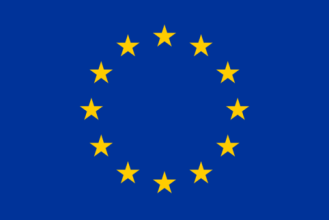 Руководящие органы ЕС
4) Европейский парламент – законодательный орган, является собранием из 751 депутата, напрямую избираемых гражданами государств — членов ЕС сроком на 5 лет.	Председатель  избирается на 2,5 года. Европарламент проводит пленарные заседания в Страсбурге и Брюсселе.
	5) Суд – судебный орган ЕС высшей инстанции. Проводит свои заседания в Люксембурге.
Состоит из:
 	28 судей (по одному от каждого из государств-членов). Каждые 3 года обновляется половина состава судей. 
	8 генеральных адвокатов. Назначаются сроком на 6 лет,  который может быть продлен. Каждые 3 года обновляется половина состава судей.